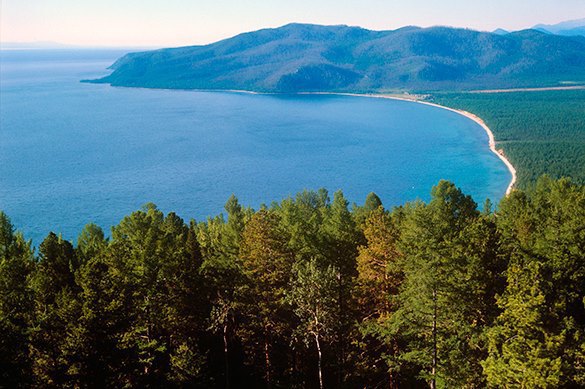 Байкал – жемчужина России
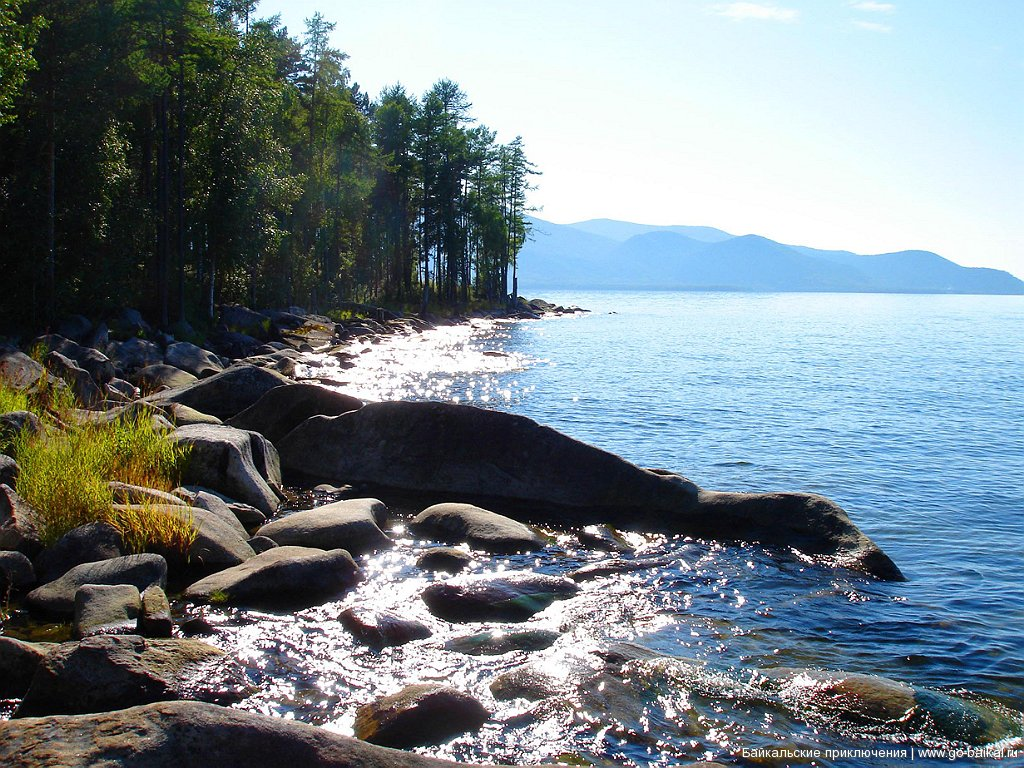 В народе говорят «Кто Байкала не видел, тот в Сибири не бывал»
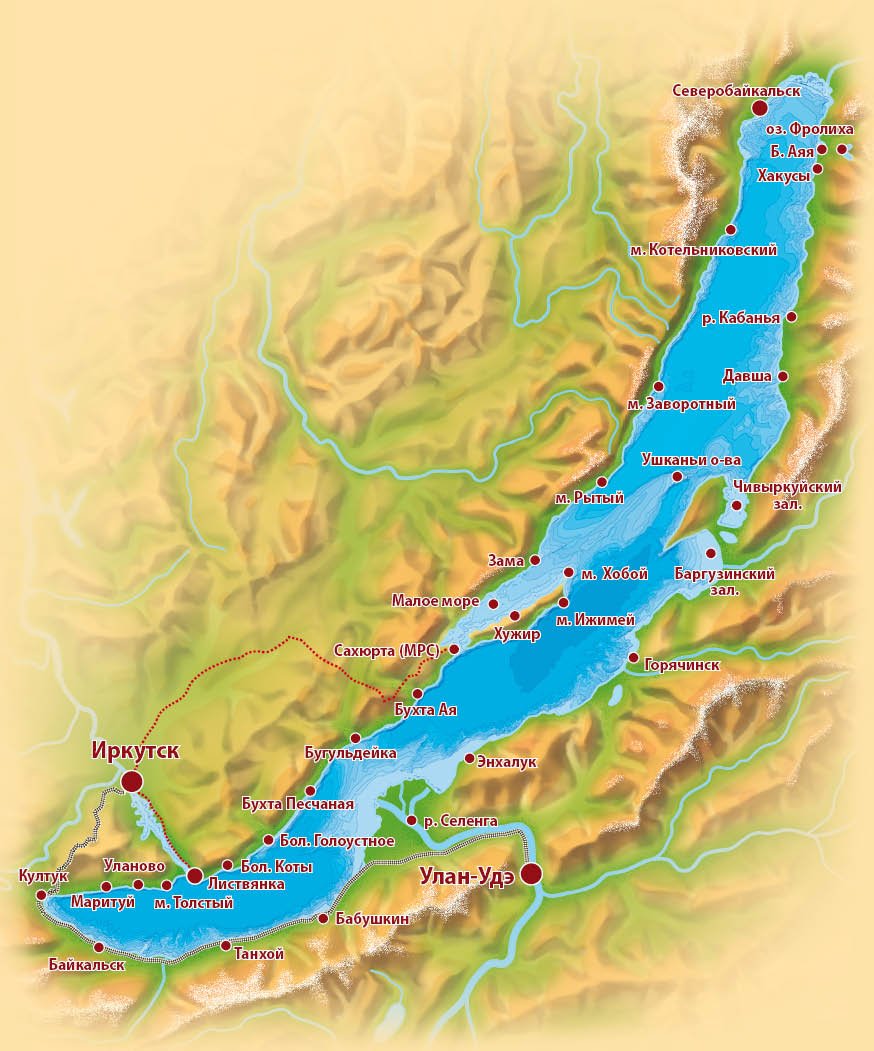 Байкал- мировая достопримечательность. Ему нет равных в мире по возрасту, глубине, запасам и свойствам пресной воды, многообразию и эндемизму органической жизни.
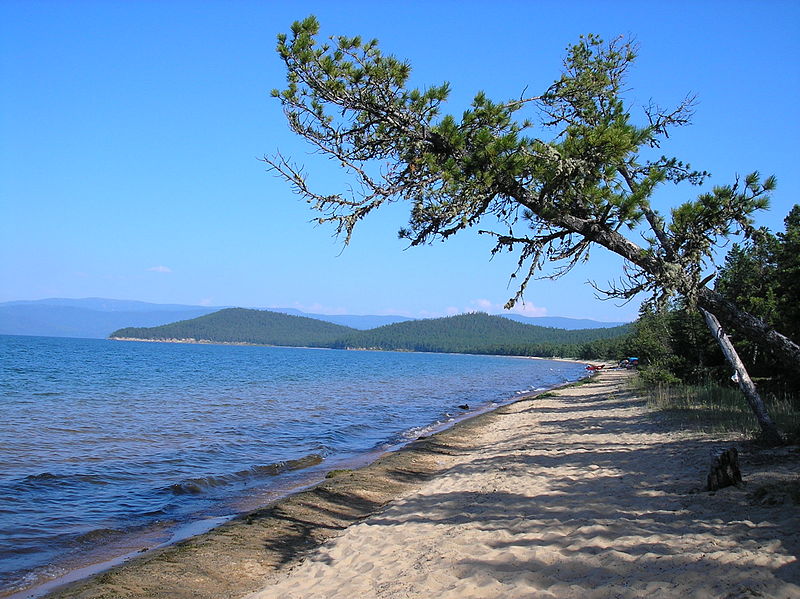 Название озера
Бай-Куль - богатое озеро.
Байгал - богатый огонь. 
Байгал Далай - большое озеро.
- Байгал-Нуур
- Бэйхай - Северное море.
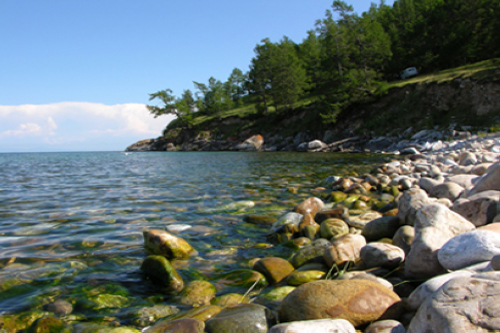 Возраст озера
25 млн. лет
Байкал – самое глубокое озеро планеты Земля. Максимальная глубина озера 1642 м.
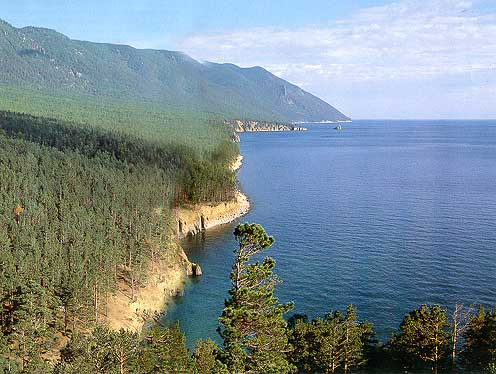 В Байкал впадают   336 рек  и ручьев, а вытекает одна Ангара.
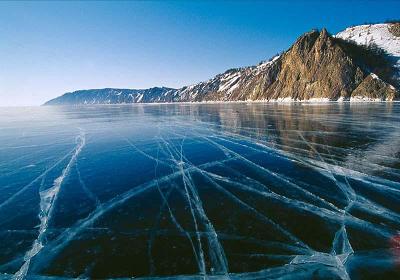 Прозрачность воды 40 м., толщина  льда 1-1,5м .При сильном морозе трещины разрывают лед, Благодаря таким трещинам рыба в озере не погибает от недостатка кислорода.
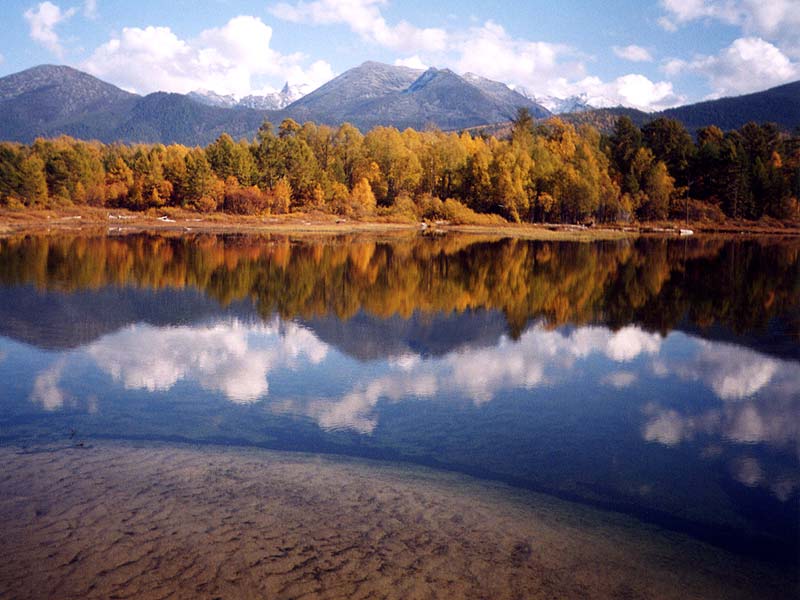 Байкальские ветры, которые имеют собственные названия — баргузин, сарма, верховик, култук
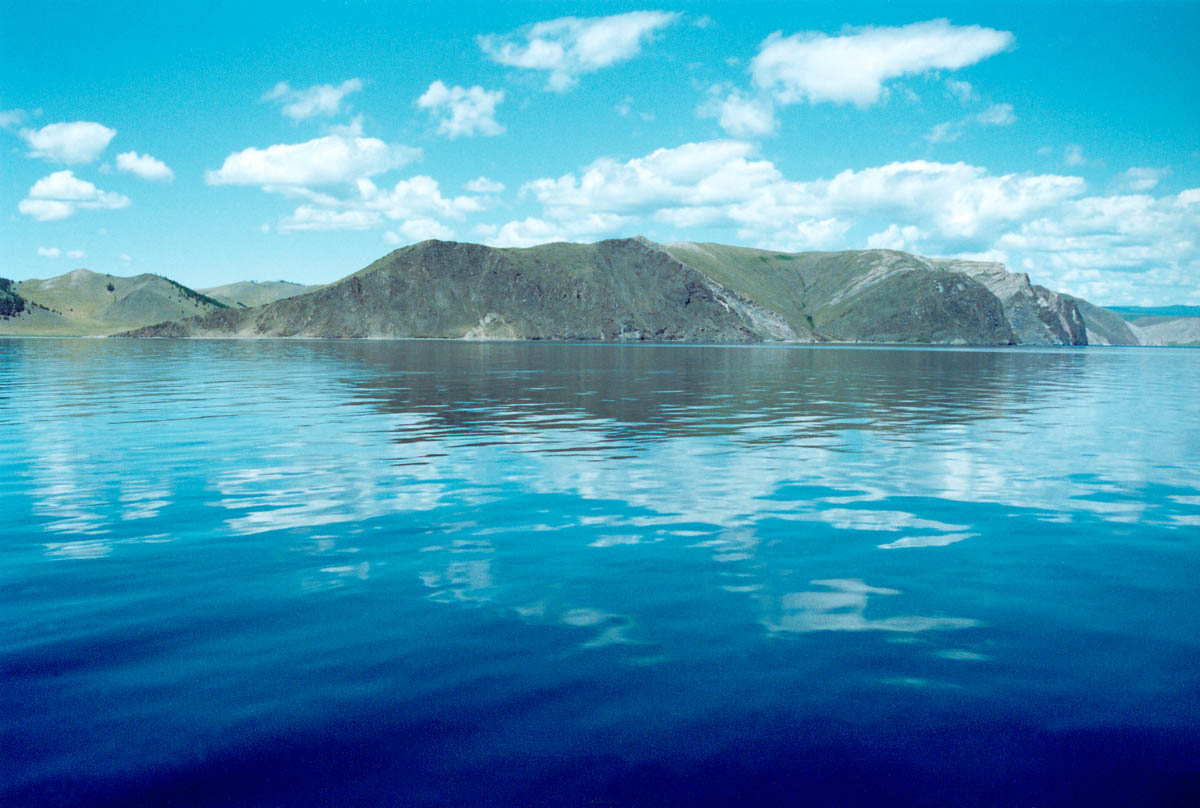 ёёё
В Байкале обитает 2 630 видов и разновидностей растений и животных, 2/3 которых являются эндемиками
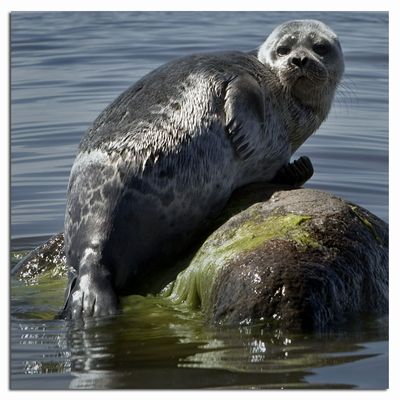 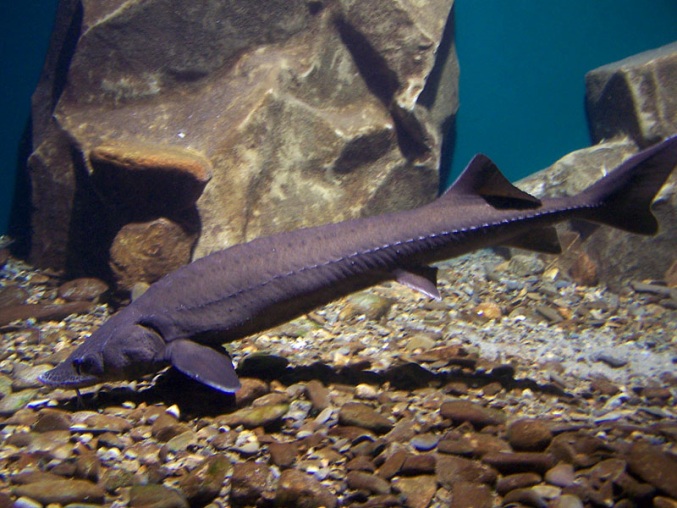 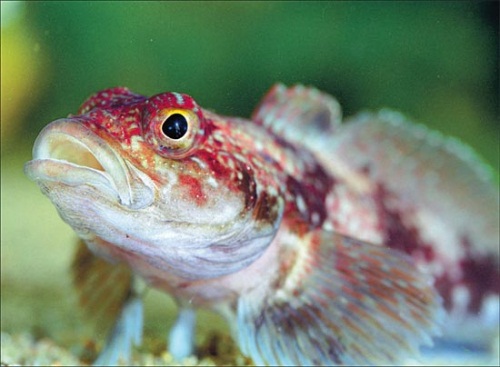 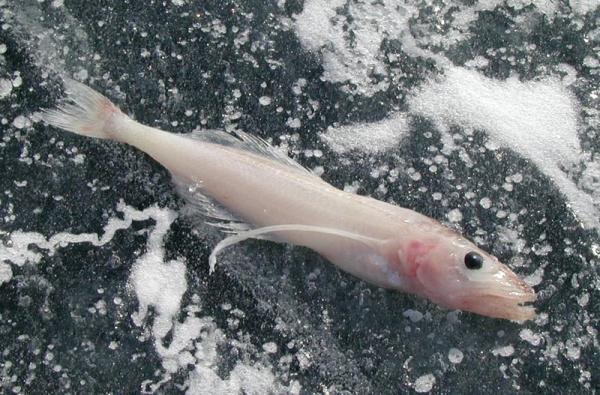 Фауна Байкала 1550 видов животных,
75% обитателей Байкала – эндемики, в том числе: байкальская нерпа, голомянка, байкальский омуль.
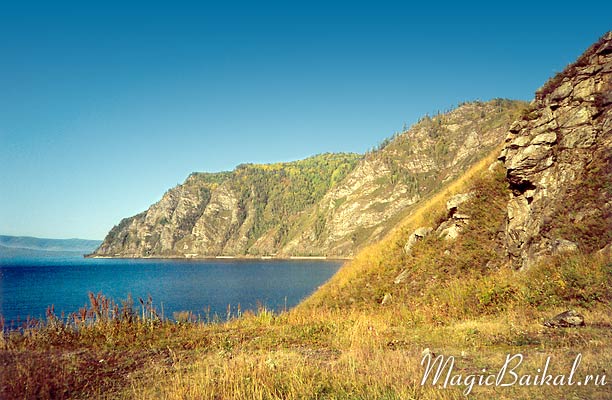 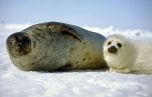 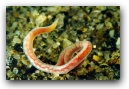 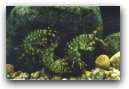 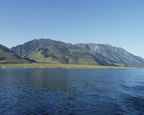 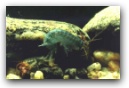 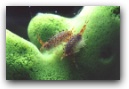 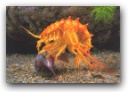 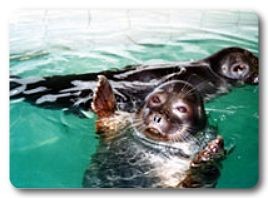 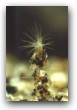 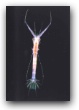 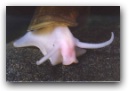 Эндемики растительного мира Байкала
Желтый мак 
Незабудка
Лапчатка
 Грецкий орех
Крупка и др.
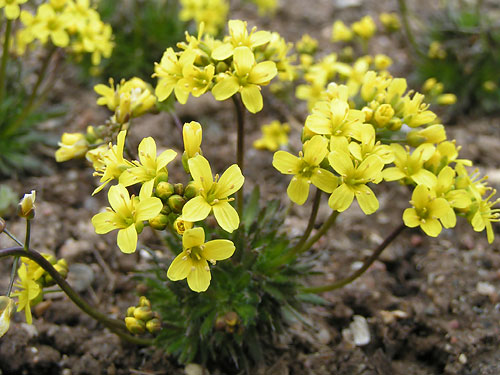 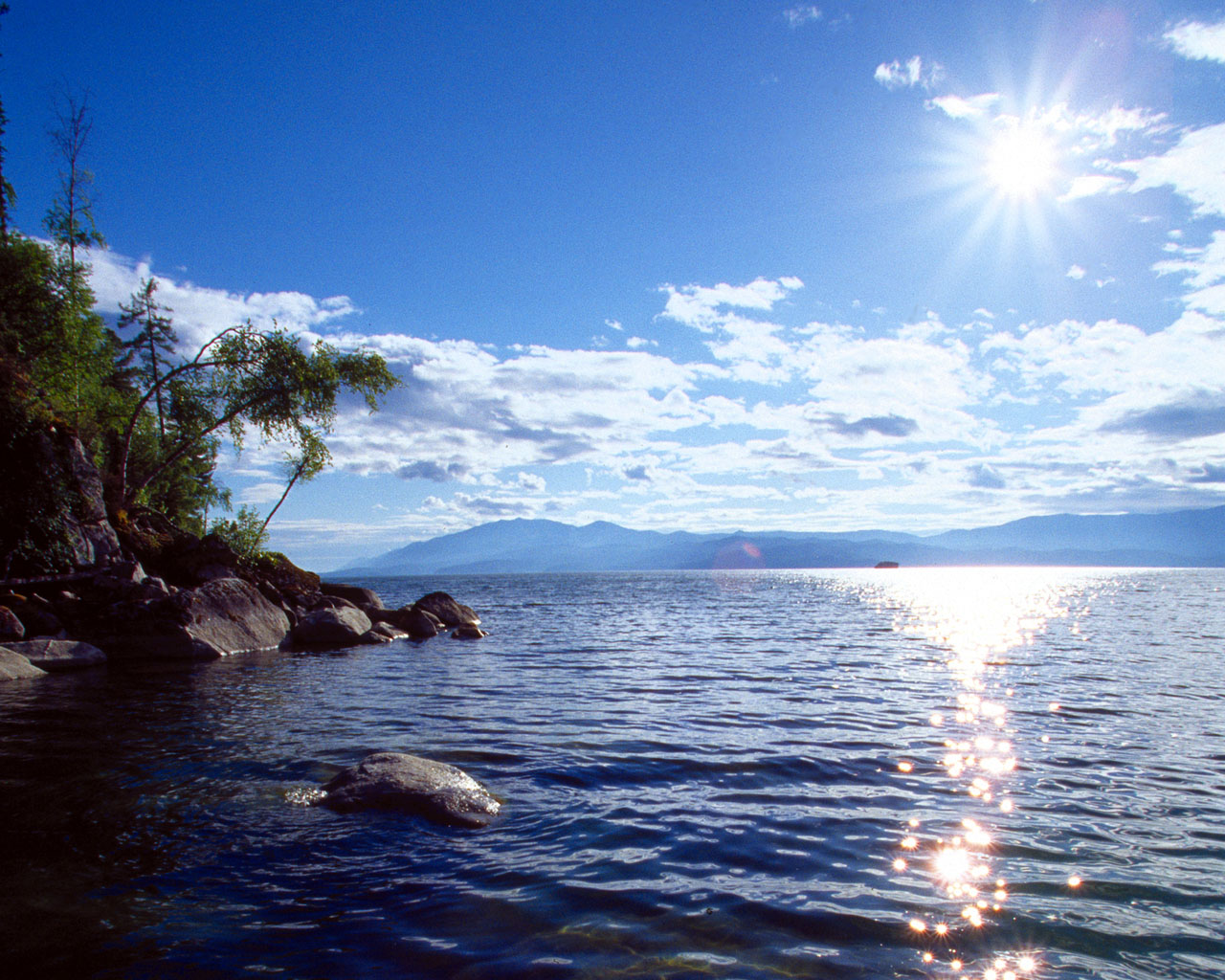 Проблемы Байкала
Когда ты болеешь – все мы больны, Байкал, ты – хрустальная печень страны!
И кто-то добавил из глубины:
Байкал-заповедная совесть страны.
А. Вознесенский
Строительство поселений и предприятий на побережье Байкала.
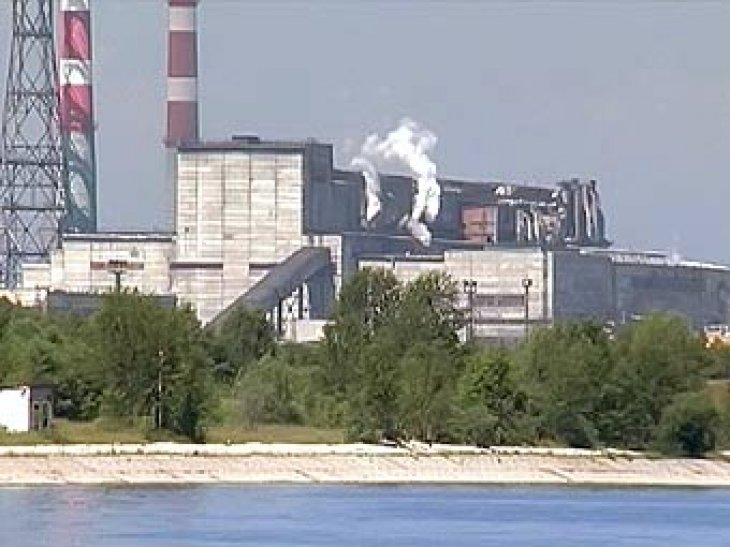 Байкальский целлюлозно-бумажный комбинат (БЦБК)
Сбросы
Минеральные вещества практически не разрушаются или разлагаются очень медленно.  Вследствие этого зона загрязнения  непрерывно растет.
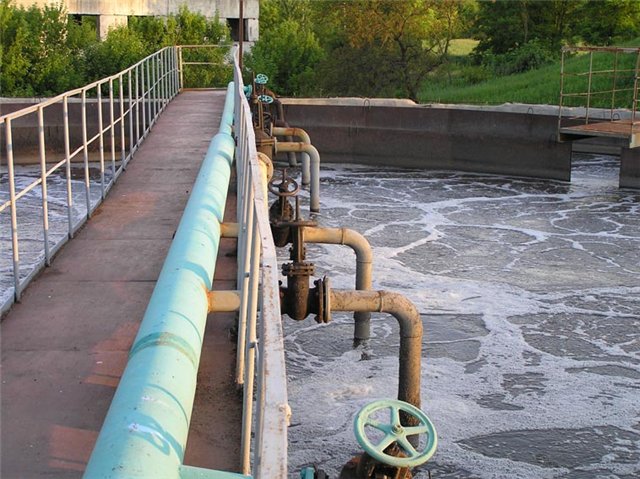 До 90% видов, обитающих на дне озера в 20-километровой прибрежной полосе, уже исчезло.
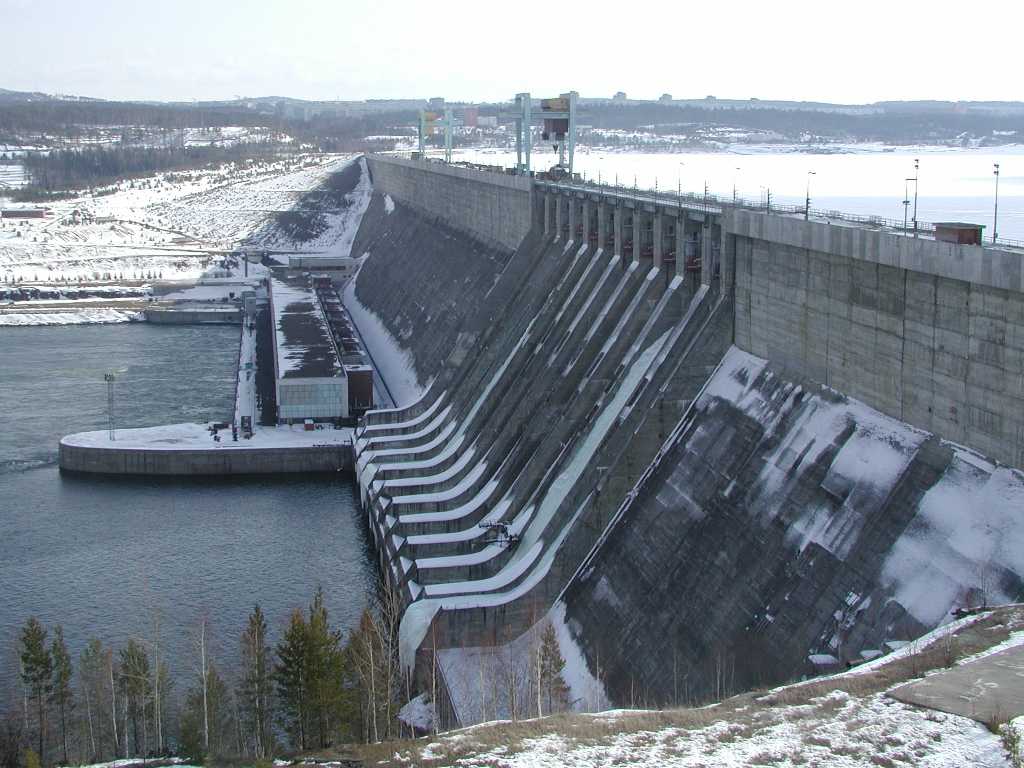 Каскад ГЭС  на Ангаре повышает температуру воды в озере.
Браконьерство – серьёзная проблема Байкала.
Проблема неорганизованного туризма.
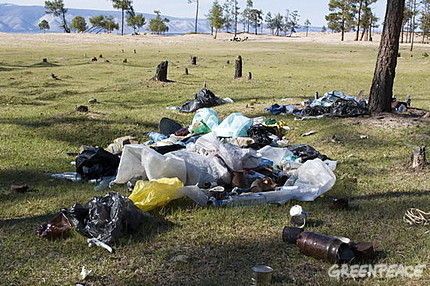 Такие картины можно наблюдать на побережье.
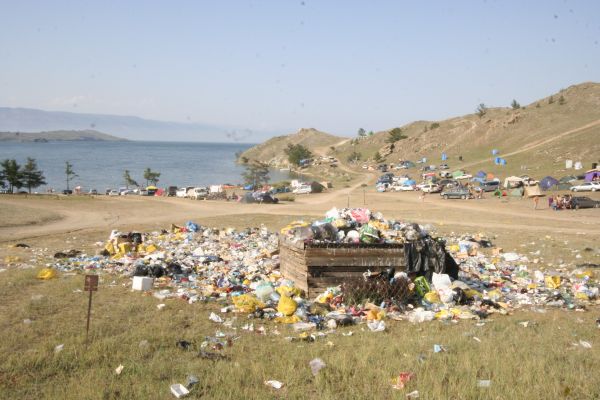 Страдают  темнохвойные и особенно пихтовые леса -происходит массовое усыхание древостоев (40 тыс. га из них погибло безвозвратно).  У других  пород уменьшается прирост древесины, снижается плодоношение.
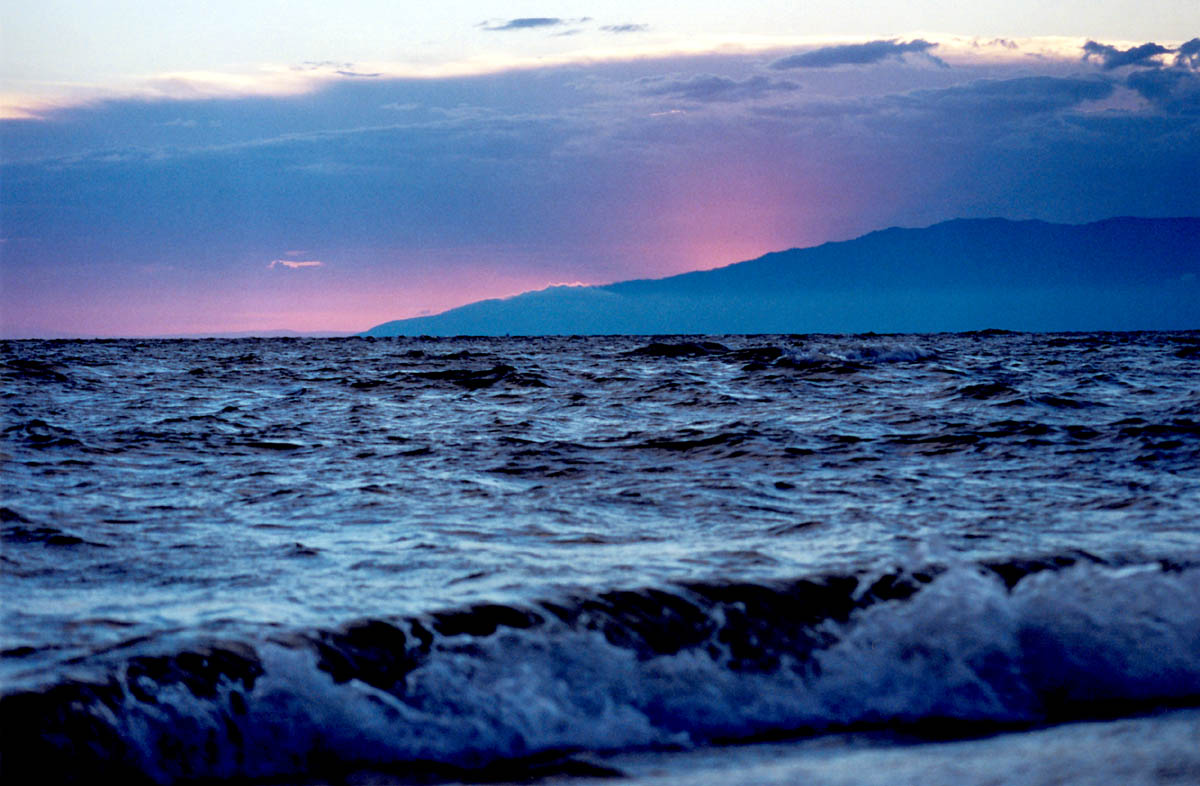 С тревогой смотрю я в завтрашний день:Будут ли жить там омуль, тюлень?Как сохранить заповедное озеро,Чтоб его воды не «целлюлозило»…
.
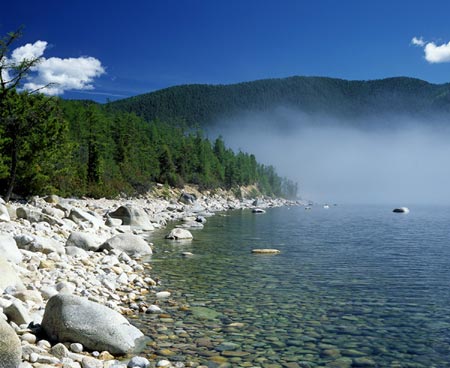 Охрана Байкала
На побережье созданы три заповедника: Баргузинский, Байкало-Ленский, Байкальский; два национальных парка и шесть     заказников.
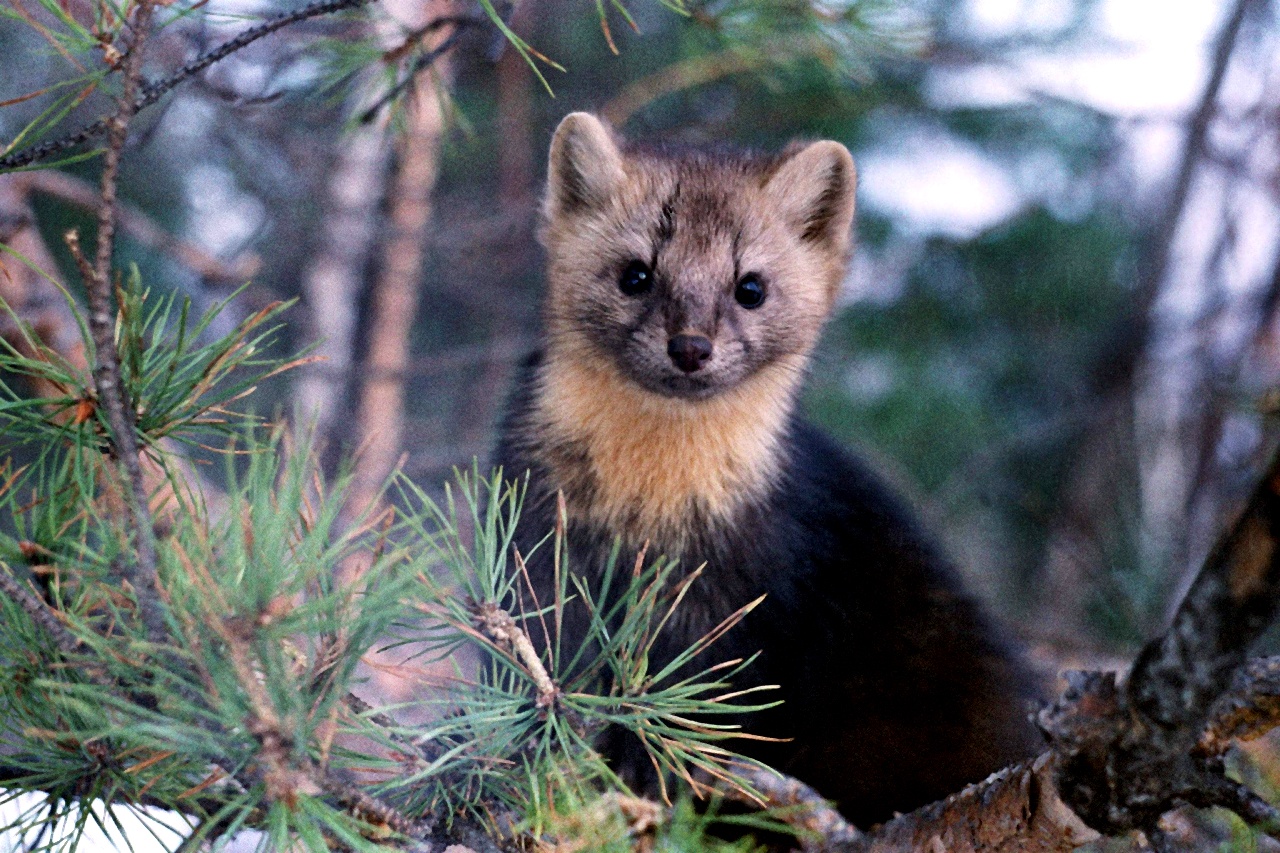 Баргузинский заповедник учрежден в 1916г.
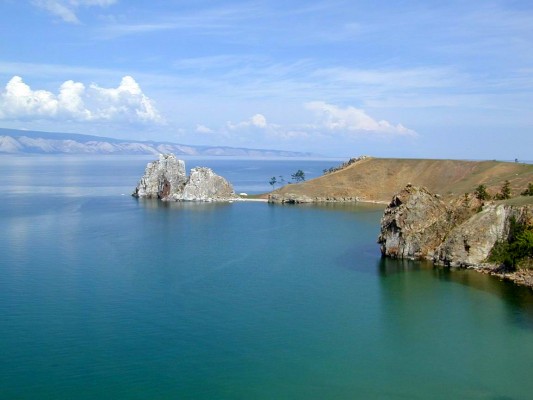 Меры защиты
1
2
3
4
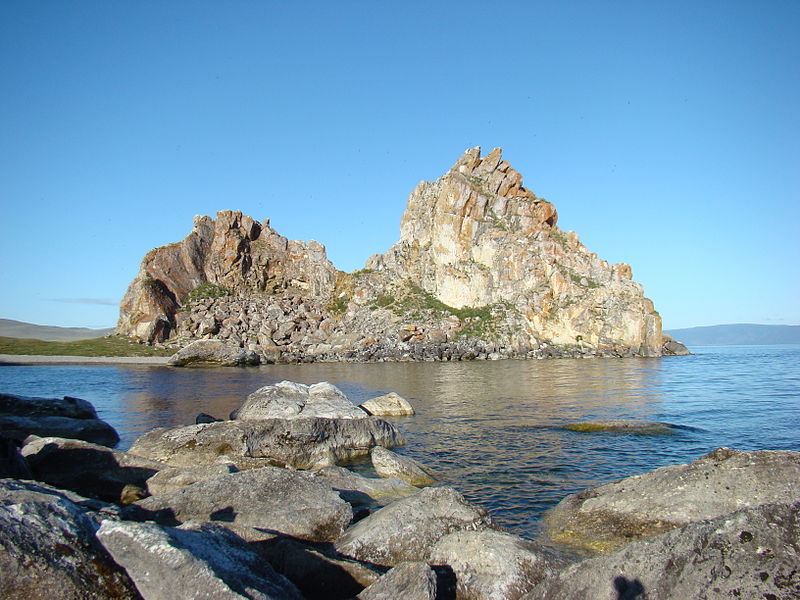 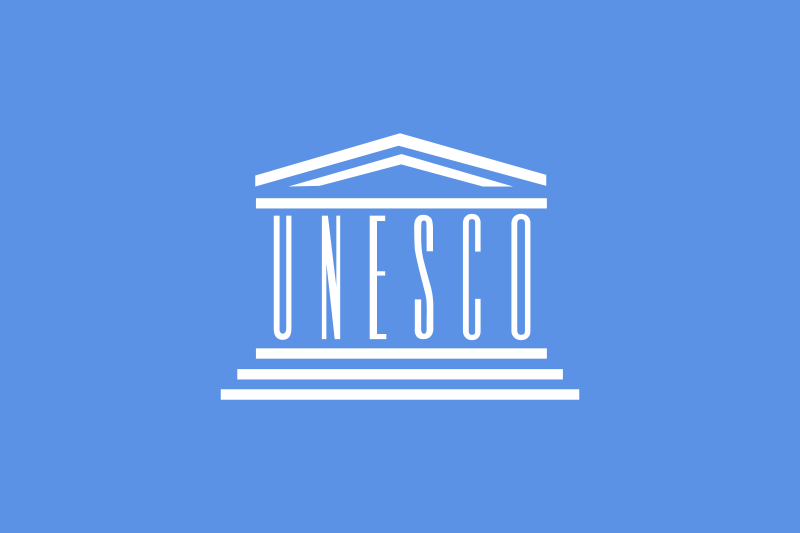 Байкал — территория Всемирного природного наследия ЮНЕСКО
Озеро
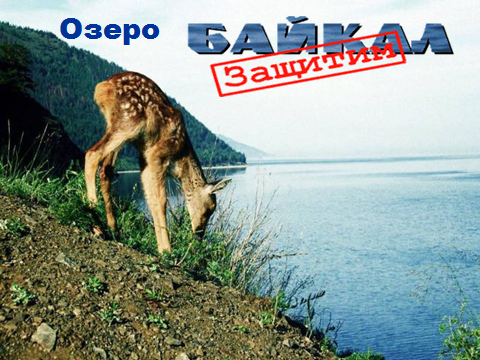 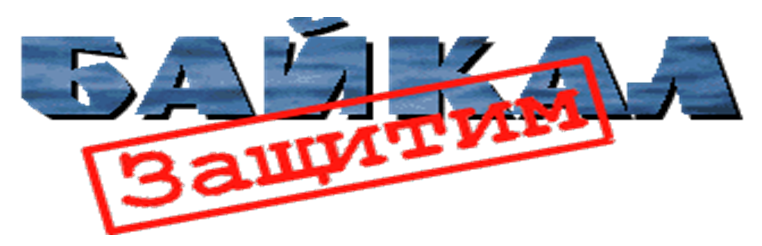